ウェビング
～考えを引き出し整理する～
[Speaker Notes: ウェビングについて説明します。]
ウェビングとは
・キーワードを１つ設定し、思い付く言葉
　を書き出しながら、次々とつないでいく
　手法である。
・「連想ゲーム」のように、参加者同士が
　アイディアを広げていくのに有効である。
[Speaker Notes: ウェビングとは、キーワードを１つ設定し、思い付く言葉を書き出しながら、次々とクモの巣(Web)のようにつないでいく手法です。
「連想ゲーム」のように、参加者同士がアイディアを広げていくのに有効です。]
【進め方】
①　キーワードを決めて、紙の中心に書く。

②　①のキーワードを中心に、思い付く言葉を付
　　箋にどんどん書き出し、クモの巣のようにつ
　　なげていく。

  アイデアを整理し、具体的な取組方法を考
　   える。
[Speaker Notes: 進め方を説明します。
①キーワードを決めて、紙の中心に書きます。
②キーワードを中心に、思い付く言葉を付箋にどんどん書き出し、クモの巣のように言葉と言葉をつなげていきます。
③出されたアイディアを整理し、具体的な取り組み方法を考えます。]
（例）「次年度の道徳教育研究テーマ」
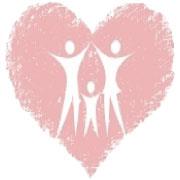 キーワード　「いのち」
[Speaker Notes: それでは、道徳教育の研究テーマの設定の仕方を例に、考えてみましょう。
キーワードは、「いのち」です。]
つながり
輝き
親
あたたかさ
いのち
一人じゃない
誕生
尊い
たった一つ
かけがえない
限りある
[Speaker Notes: まず、模造紙の中心に「いのち」という言葉を書きます。
次に、「いのち」を中心として、思い付く言葉を付箋にどんどん書き、つなげていきます。
最後に、全体を見渡し、移動したり、削除したり、更に線で結んだりして、
出されたアイディアを整理し、研究テーマを設定します。]
「次年度の道徳教育の研究テーマ決定」
「いのちのつながりと輝き」
[Speaker Notes: 次年度の研究テーマは、「いのちのつながりと輝き」に決定しました。
これでウェビングの説明を終わります。]